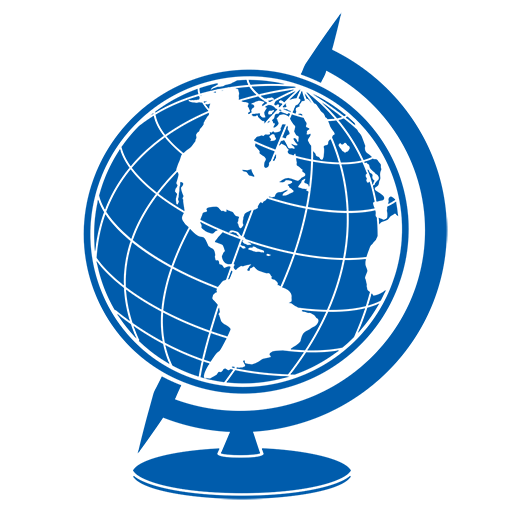 Geograﬁya
sinf
5-
Mavzu: Ob-havo va iqlim
O‘rganamiz …
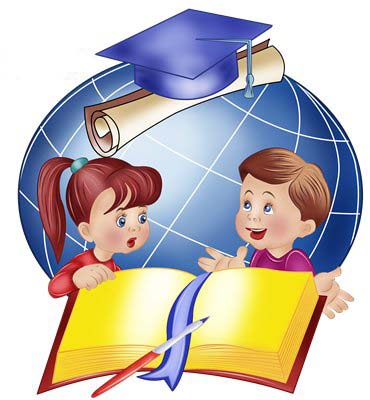 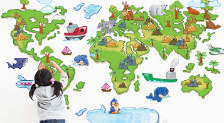 Ob-havo
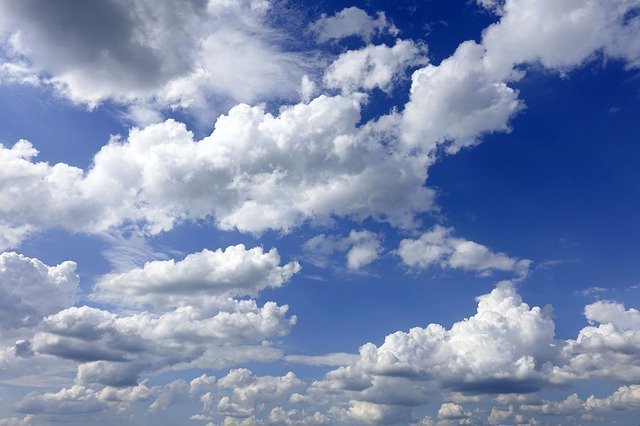 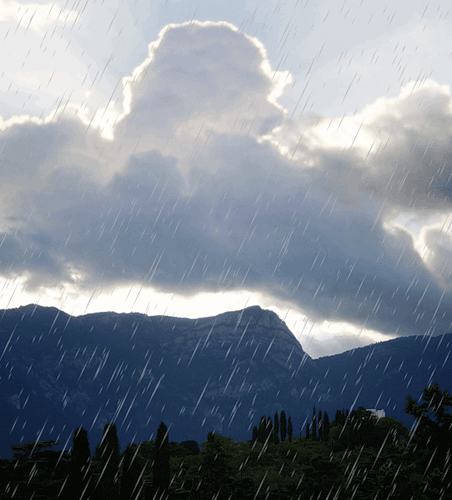 Biz radio va televizordan ob-havo ma’lumotlarini deyarli har kuni eshitamiz, ob-havoni ko‘p kuzatamiz. Ertangi kun ob-havosini  qanday ekanligini  oldindan bilib olishga harakat qilamiz,  chunki ob-havo bizning turmush tarzimizga ta’sir etadi.
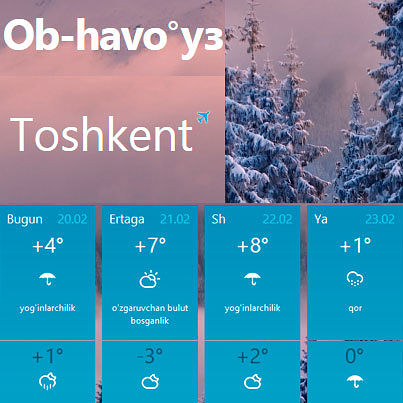 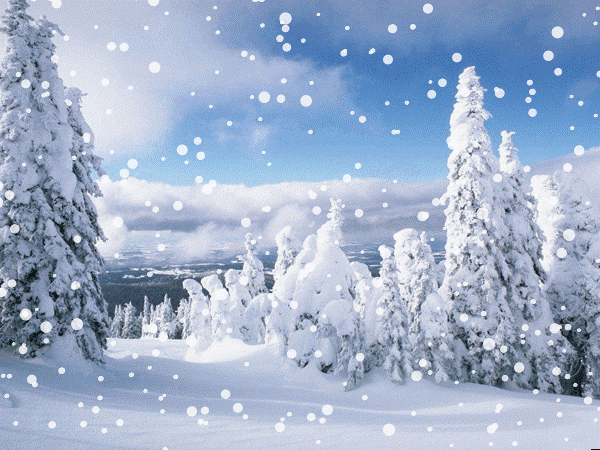 Ob-havo
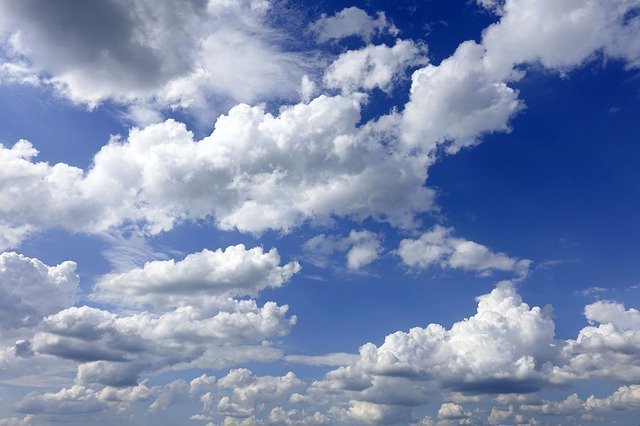 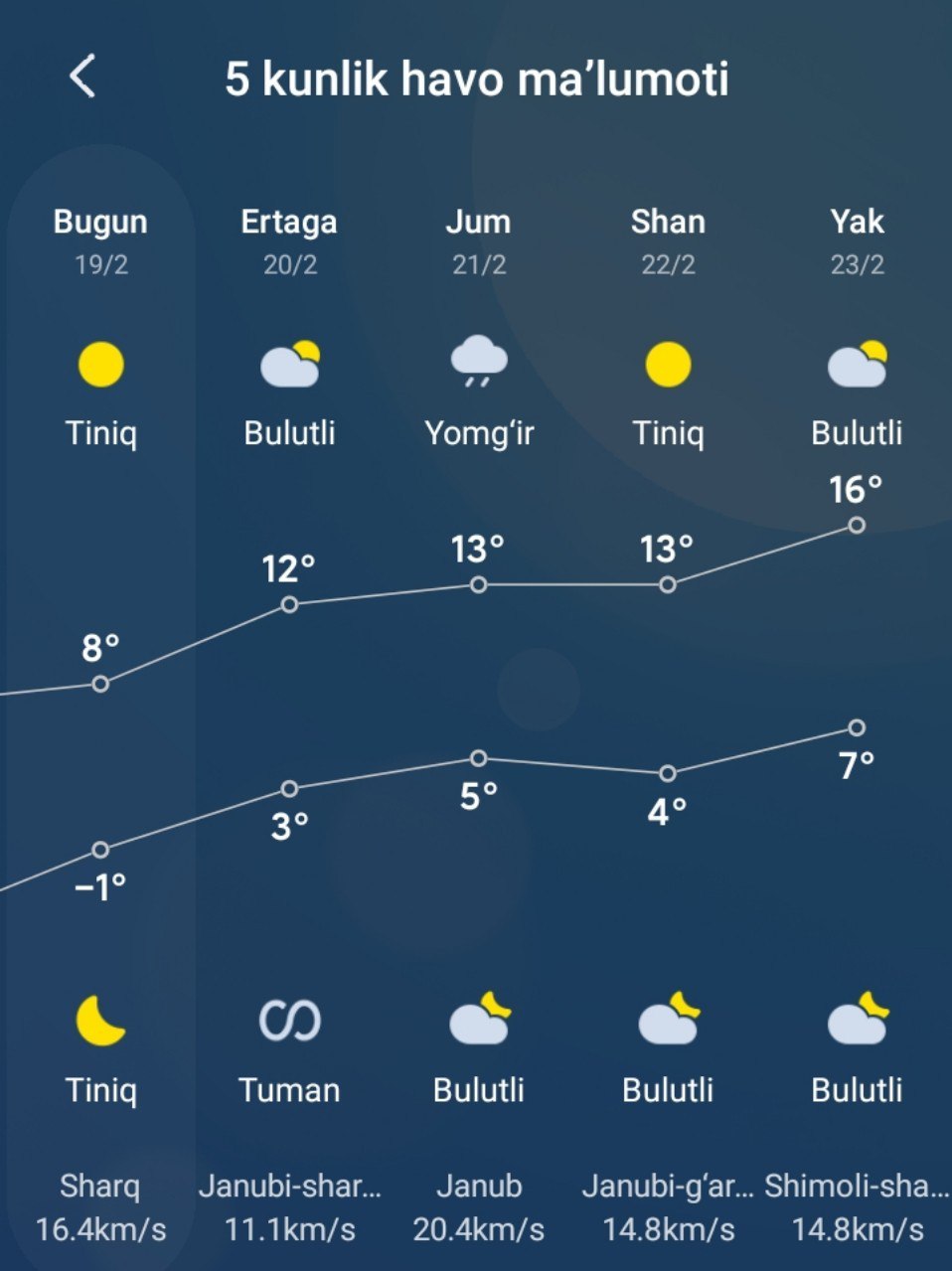 Ob havoning eng katta o‘ziga xos xususiyati ham uning tez o‘zgaruvchanligidir.
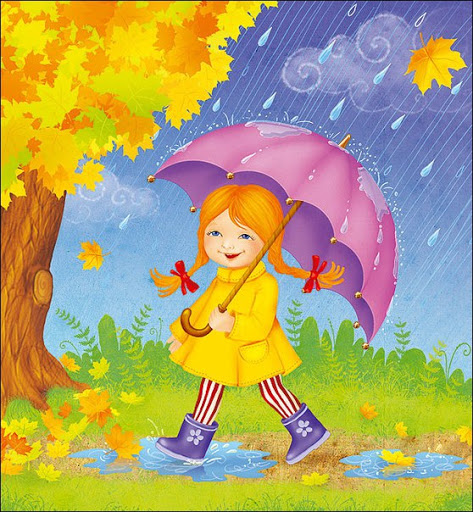 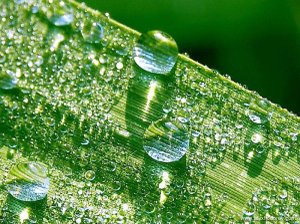 Ob-havoning asosiy elementlari
Namlik
Shamollar
Harorat
Havo bosimi
Yog‘inlar
Troposferada ob-havo elementlariga bog‘liq ravishda shamol va bulutlar hosil bo‘ladi, yog‘inlar yog‘adi.  
Ob-havo elementlari bir-biri bilan uzviy bog‘liq.
Ob-havo
Ob-havo deb troposferaning biror joydagi ayni paytdagi yoki ma’lum bir vaqtdagi (sutka, hafta, oy, fasldagi) holatiga aytiladi.
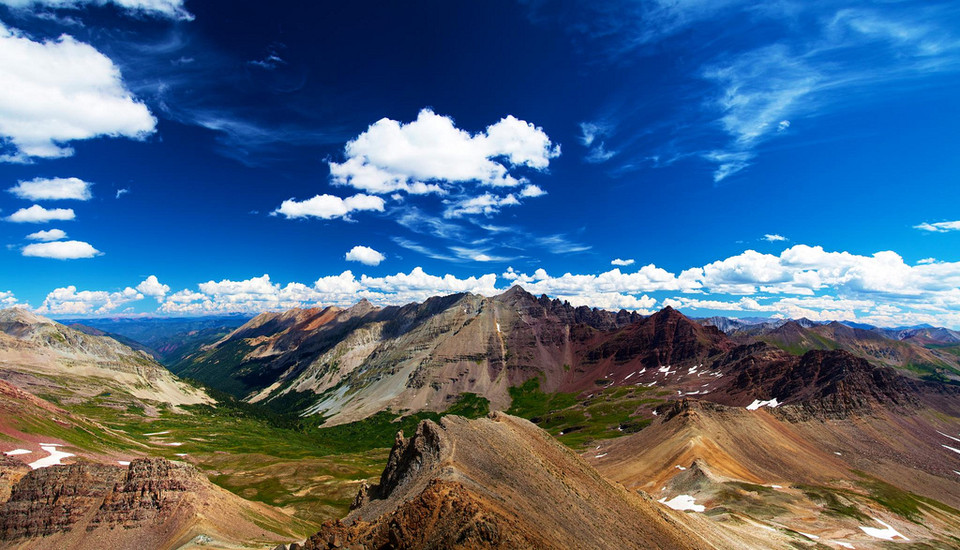 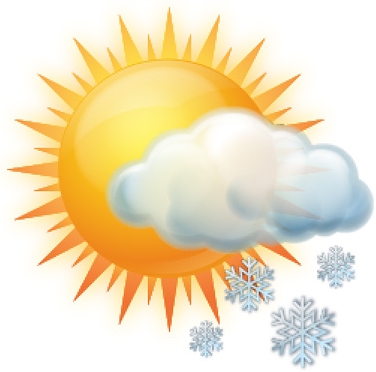 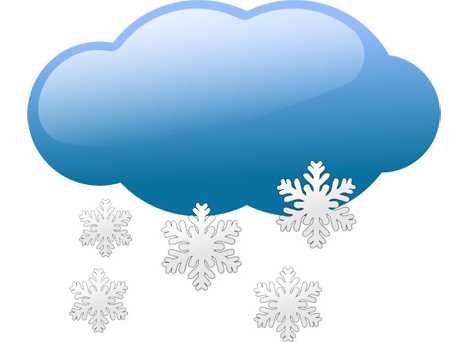 Ob-havo elementlari
Ob-havoning barcha elementlari va hodisalari o‘zaro bog‘langan. Biror elementning o‘zgarishi boshqa elementlarning va butun ob-havoning o‘zgarishiga olib keladi. Masalan, bahorda erta bilan Quyosh chiqishi oldidan havo salqin, shamolsiz bo‘ladi.
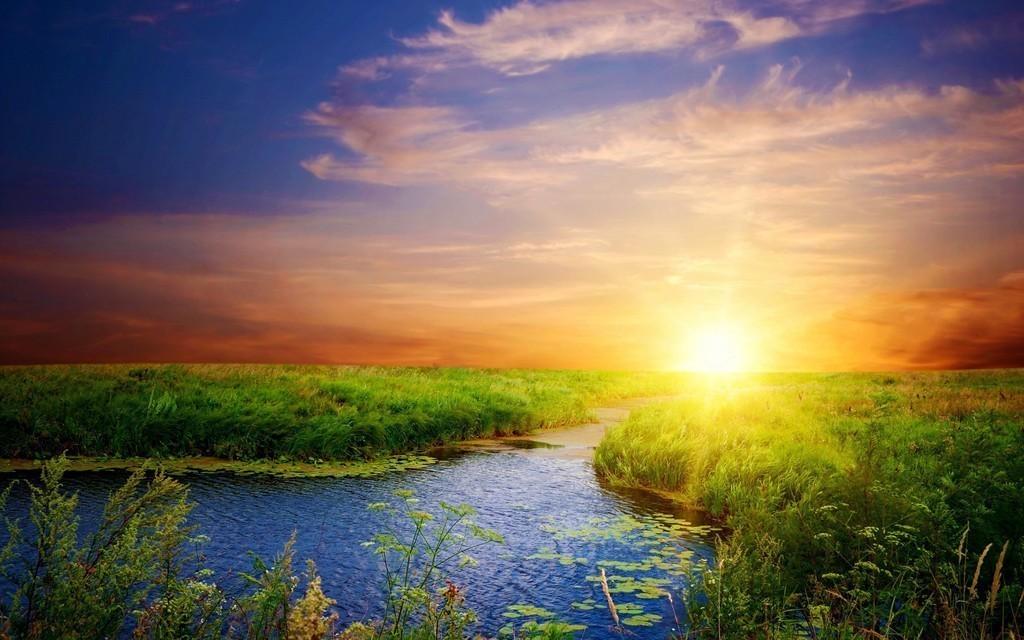 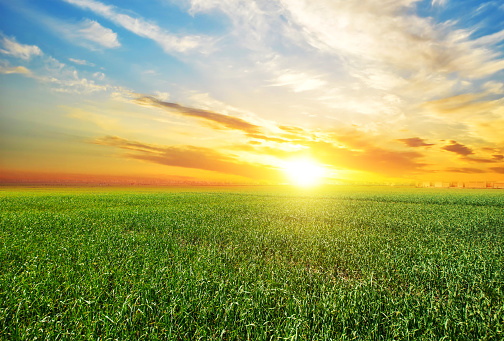 Barqaror ob-havo
Quyosh ko‘tarilishi bilan Yer yuzasidagi havo isib yuqoriga ko‘tariladi, bug‘lanish kuchayadi. Iliq havo yuqoriga ko‘tarilib soviydi. To‘p-to‘p va yomg‘irli to‘p-to‘p bulutlar hosil bo‘ladi. Ba’zan yomg‘ir ham yog‘ib o‘tadi. Agar ob-havo bir necha kun o‘zgarmay bir xilda tursa, uni barqaror ob-havo deyiladi.
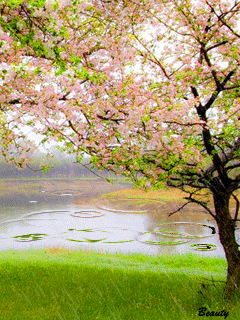 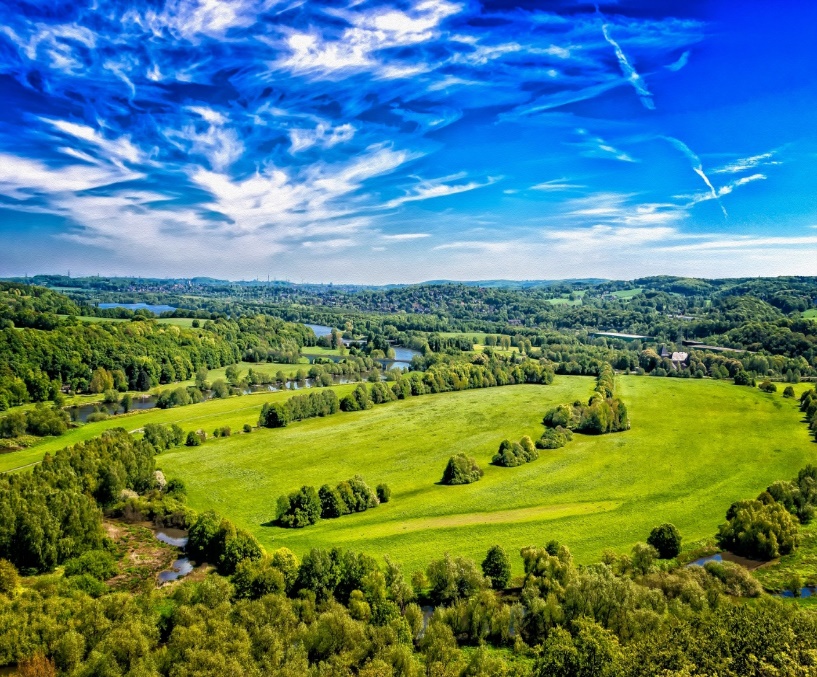 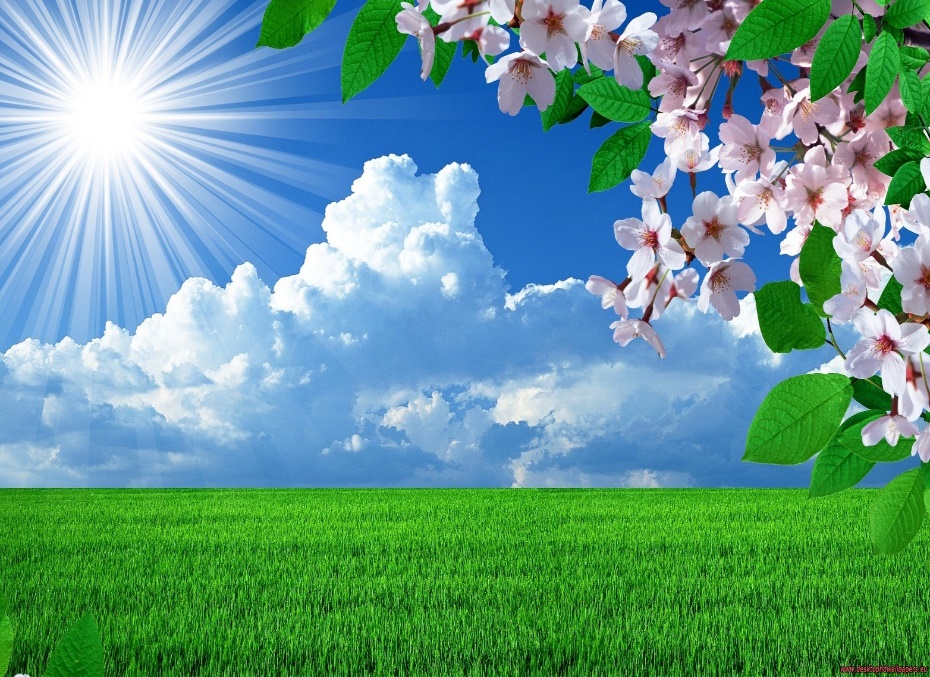 Ob-havoni oldindan bilish
Qadimdan insonlar ob-havoni oldindan bilishga intilishgan. Buning uchun  tabiatdagi hodisalarni kuzatishgan va o‘rganishgan.
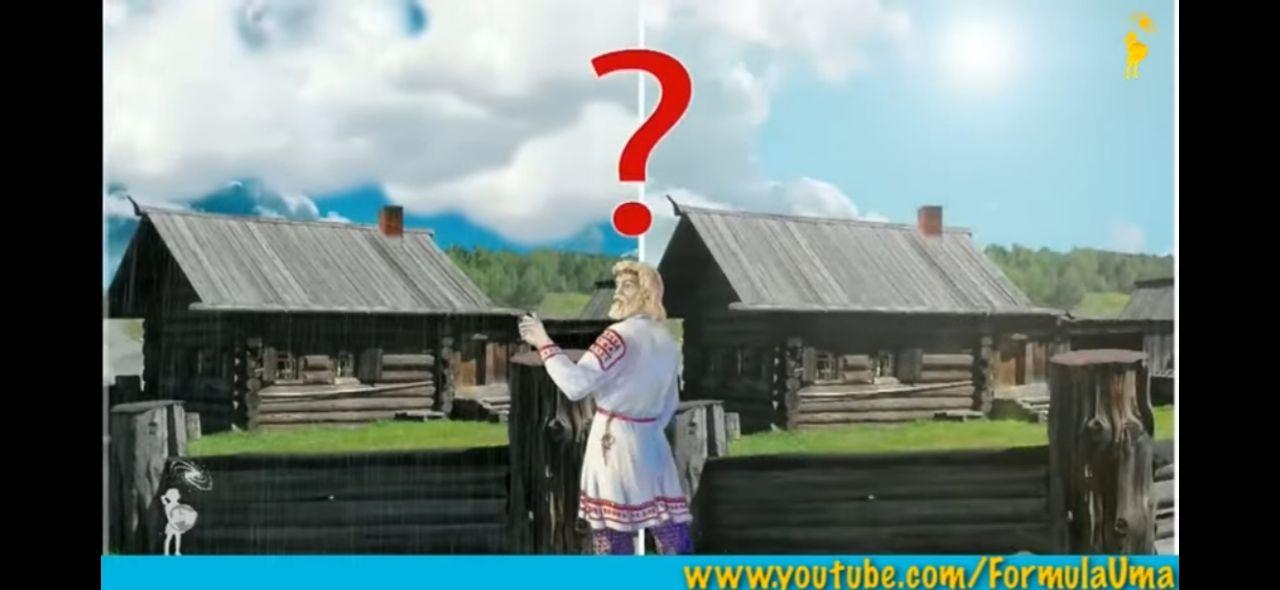 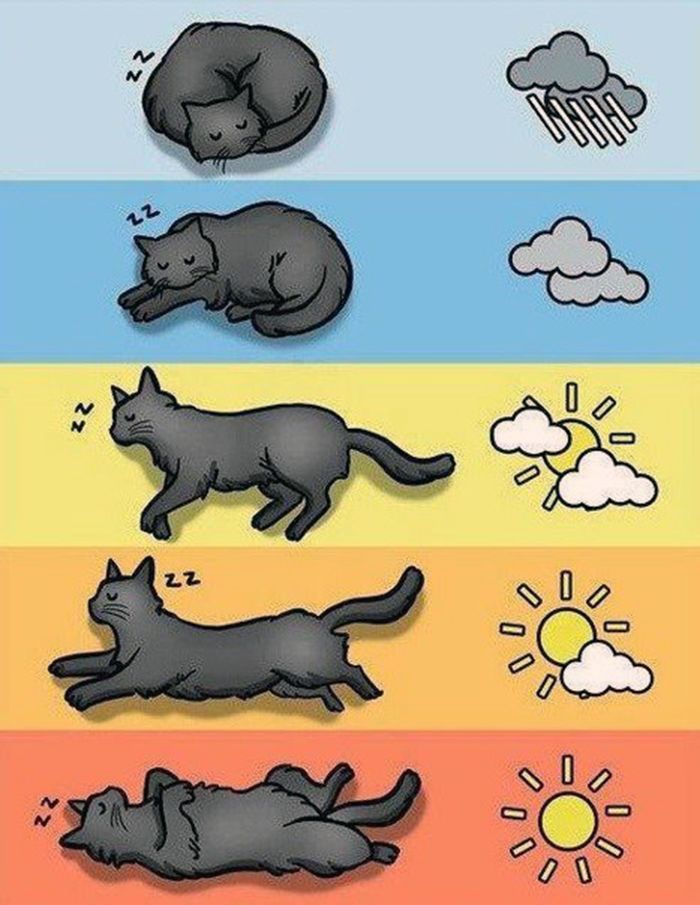 Meteorologik markazlar
Meteorologik markazlarda ob-havo xaritalari tuziladi va shunday xaritalar yordamida ob-havoning qanday bo‘lishi oldindan e’lon qilinadi.
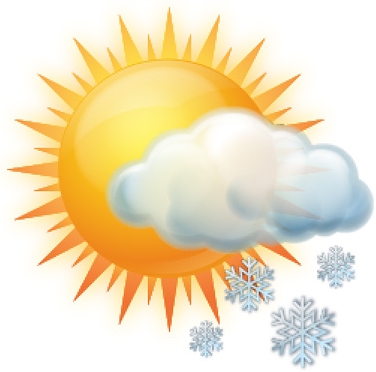 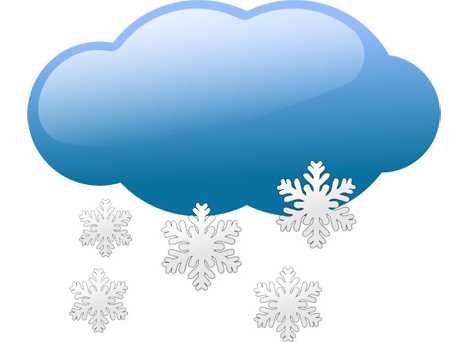 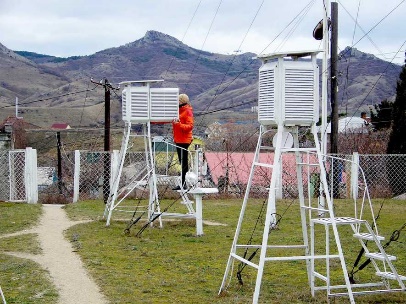 Iqlim
Ob-havoning biror joyga 
xos bo‘lgan ko‘pyillik rejimi (holati) shu joyning iqlimi deyiladi.
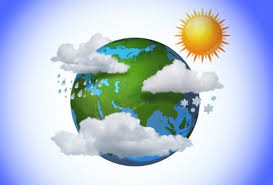 Iqlim
Ko‘p yillik deyilishiga sabab, ayrim hududlarda iqlimni aniqlash uchun bir, ikki yil kamlik qiladi. Ba’zi  hududlarda ob-havo bir yili boshqacha kelsa, kelasi yili boshqacha bo‘lishi mumkin. Masalan, Toshkentda bu yil qish iliq kelgan bo‘lsa, keyingi yili sovuq bo‘lishi mumkin.
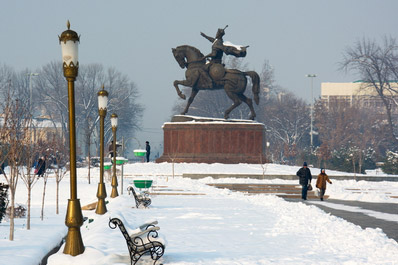 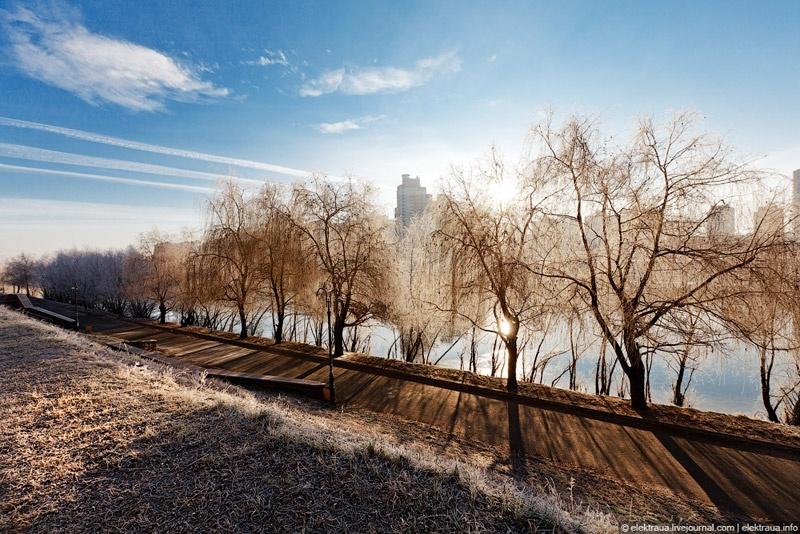 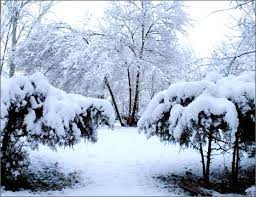 Iqlim elementlari
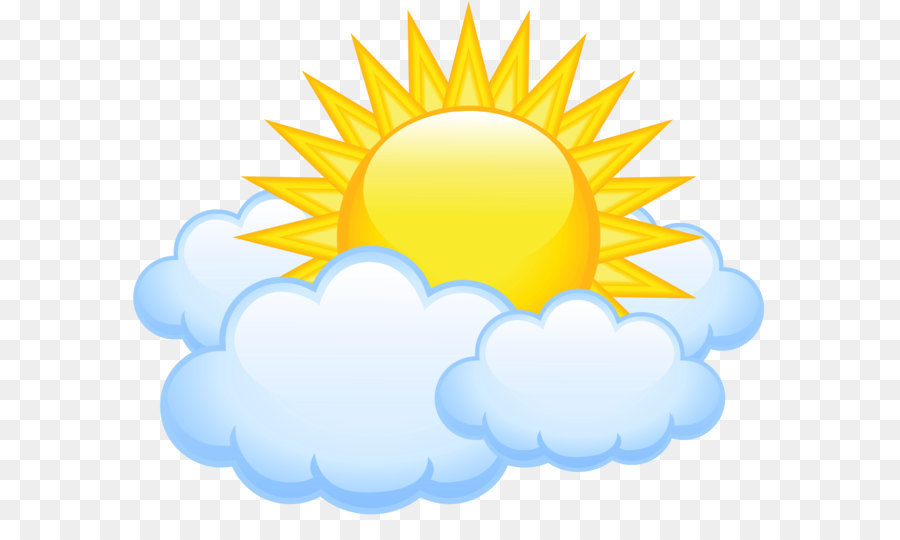 Shamollar
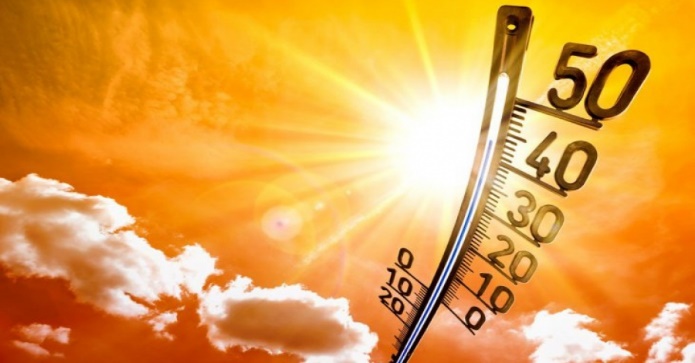 Eng yuqori harorat
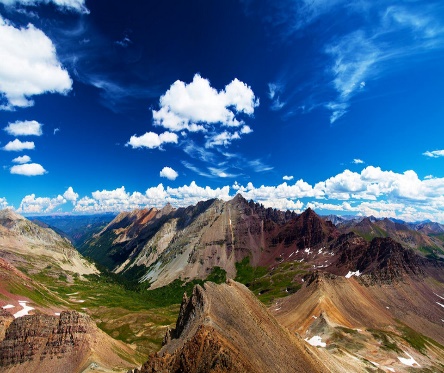 Havo harorati
Eng past harorat
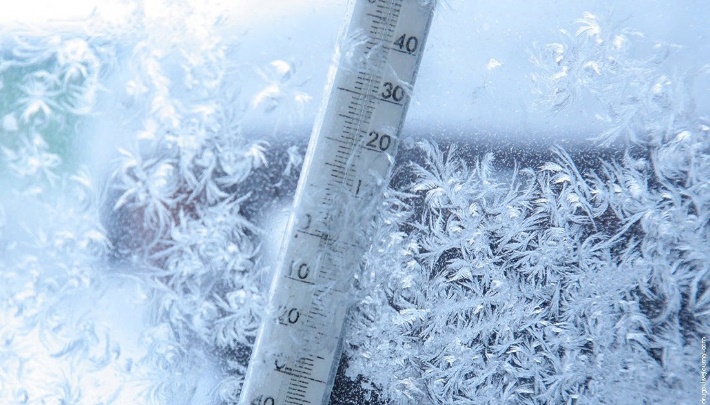 Yog‘in miqdori
Iqlim haqidagi ma’lumotlar nima uchun kerak?
Iqlim har bir joyning tabiatiga, relyef, daryo va ko‘llar, o‘simlik hamda hayvonot dunyosiga ta’sir ko‘rsatadi. Iqlim haqida bilimga ega bo‘lmasdan turib shahar qurilishi, yo‘l o‘tkazish, to‘g‘on bunyod etish uchun joy tanlash mumkin emas. Qishloq xo‘jaligi ham ko‘p jihatdan iqlimga bog‘liq.
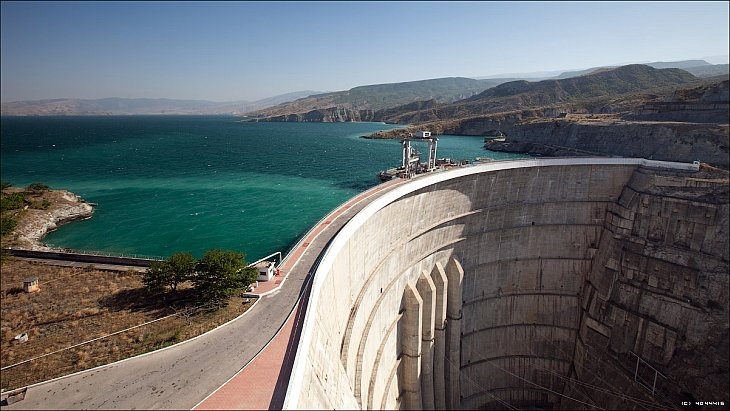 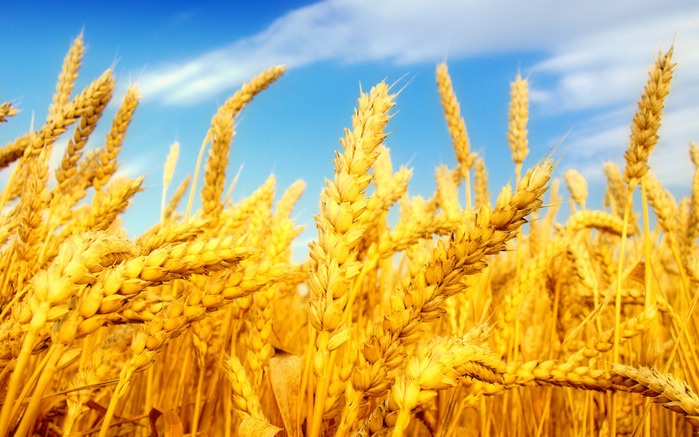 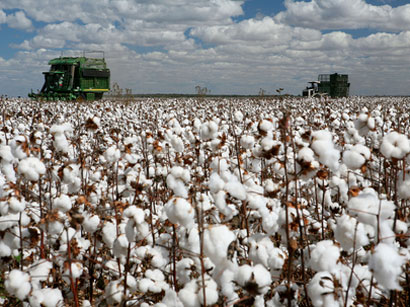 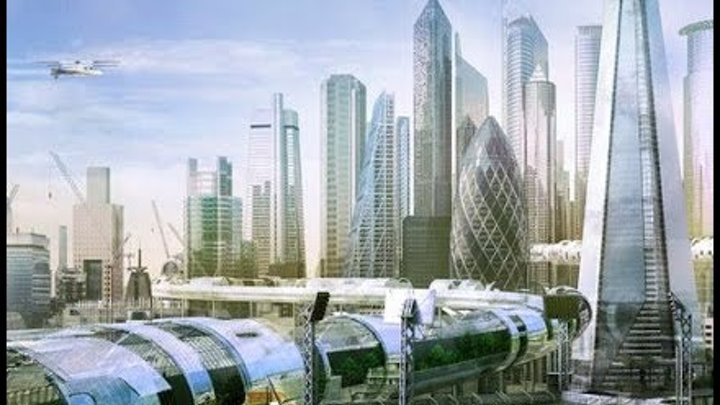 Har bir joyning iqlimi nimalarga bog‘liq?
Iqlim avvalo joyning geografik kengligiga bog‘liq.
Ekvatorga yaqin yerlar Quyoshdan eng ko‘p nur oladi. Qutblargayaqin o‘lkalarni esa Quyosh eng kam isitadi. Buning oqibatida Yer yuzida issiqlik mintaqalari vujudga keladi.
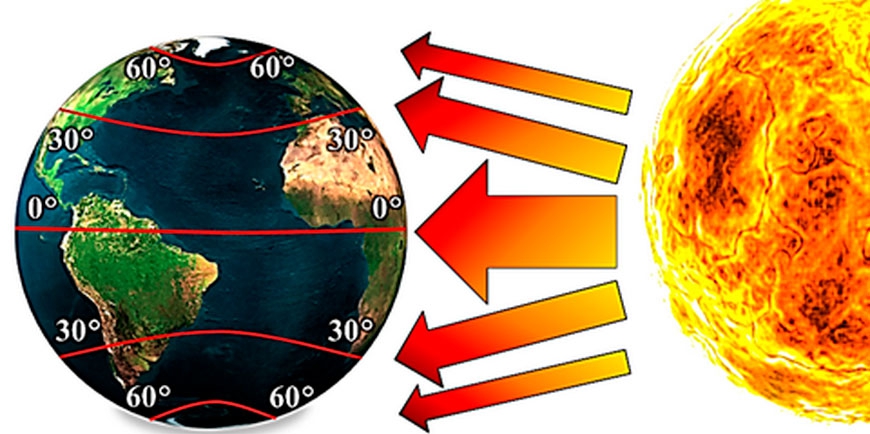 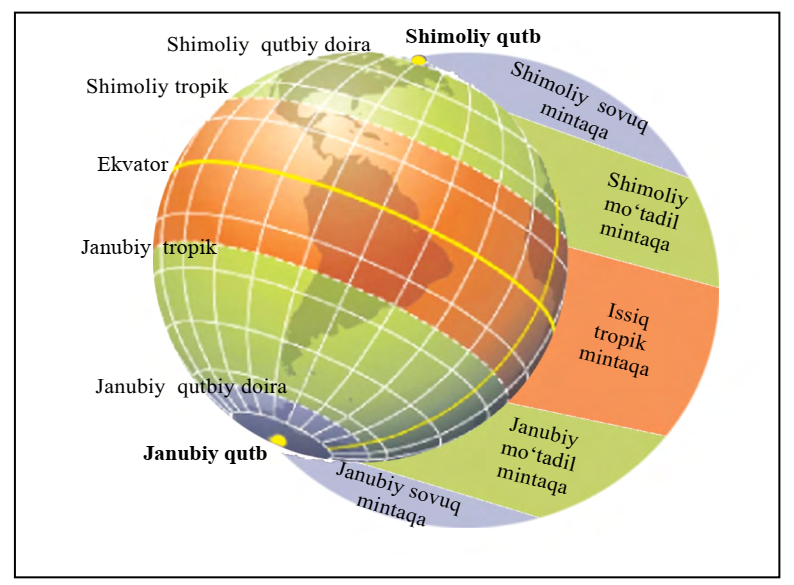 Iqlim mintaqalari
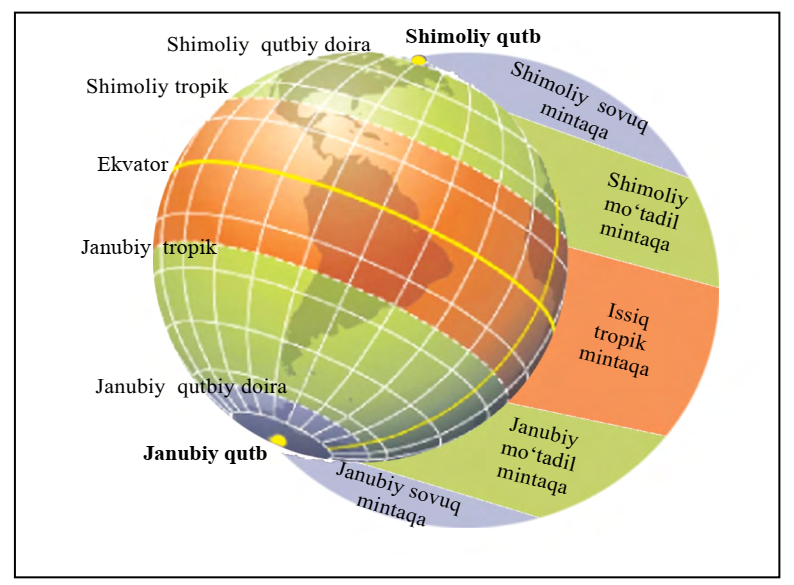 Bular bitta issiq tropik, ikkita mo‘tadil va ikkita sovuq mintaqalardir.
Okeanlarning iqlimga ta’siri
Okeanlarning uzoq-yaqinligi ham joy iqlimiga ta’sir ko‘rsatadi.
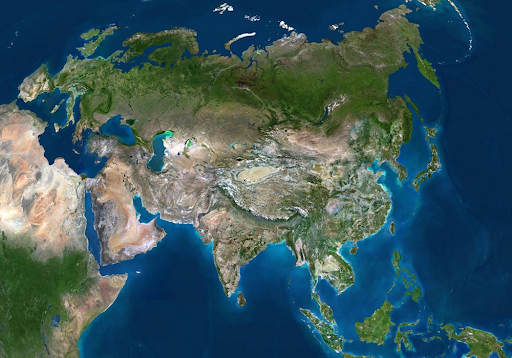 Iqlim mintaqalari
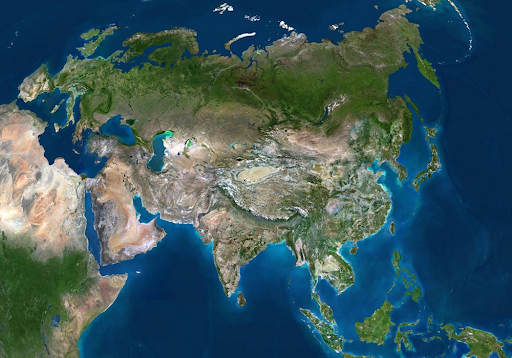 Yevropadagi Ispaniya va Gretsiya davlatlari O‘zbekiston bilan bir xil geografik kenglikda joylashgan. Lekin Ispaniya va Gretsiyada qishda havo harorati O‘zbekistondagidan ancha yuqori bo‘ladi, yog‘in ham ko‘p yog‘adi.
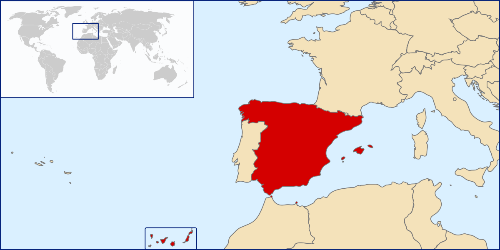 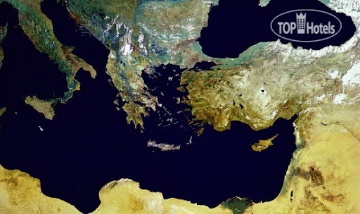 Bunga sabab Atlantika okeanidan Ispaniya va Gretsiyaga iliq, sernam havo kelib turishidir.
O‘zbekiston iqlimi
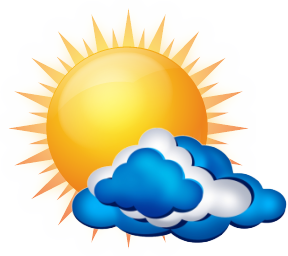 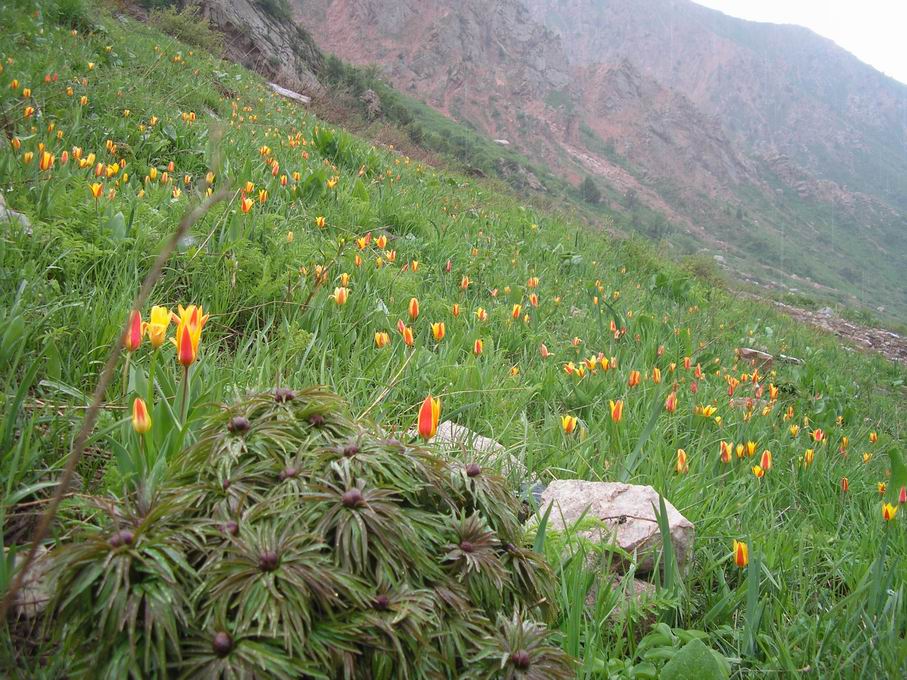 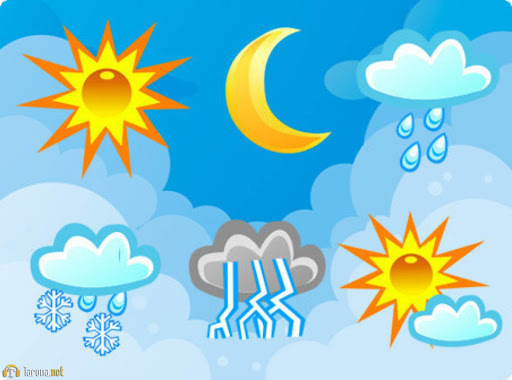 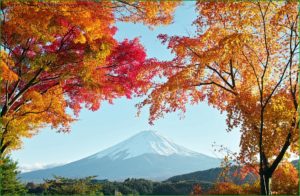 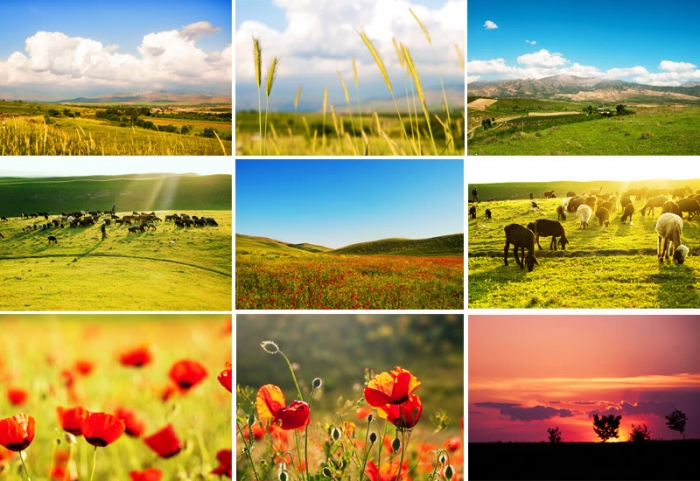 O‘zbekiston okeandan uzoqda joylashganligi sababli qishi sovuq va yozi juda issiq bo‘ladi.
Dengiz va kontinental iqlimi
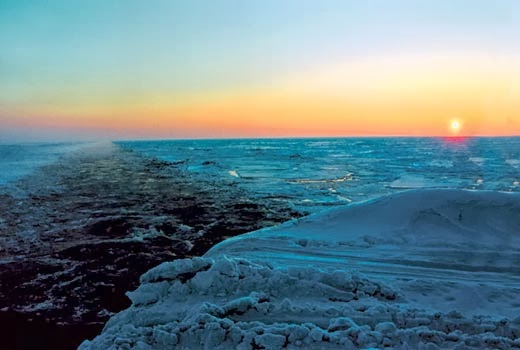 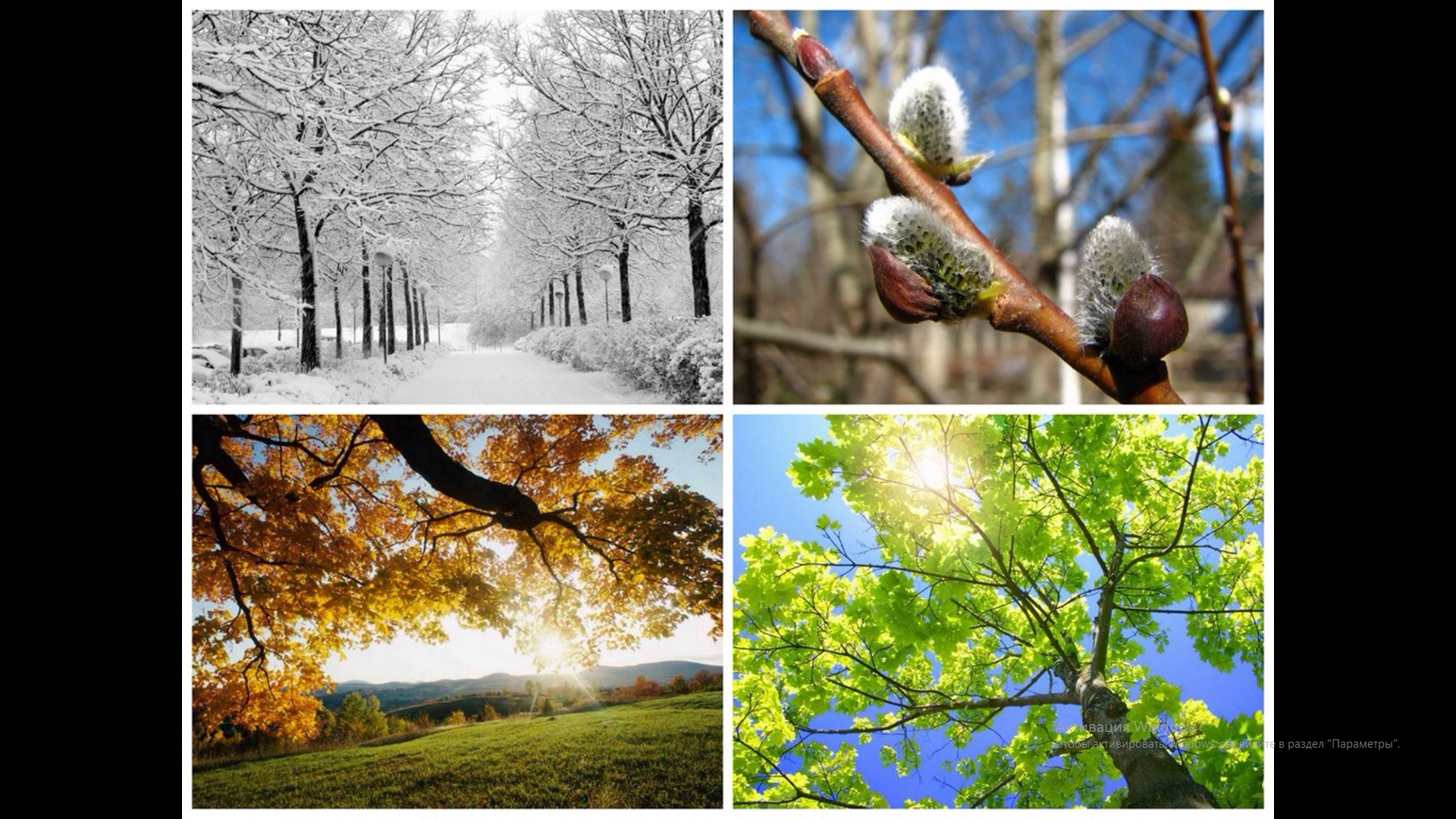 Qishda iliq, yozda salqin va yog‘in ko‘p yog‘adigan, dengizga yaqin joylar iqlimi dengiz iqlimi deyiladi. Qish sovuq, yoz issiq va yog‘in kam yog‘adigan iqlim kontinental iqlim deb yuritiladi.
Iqlimga relyefning ta’siri
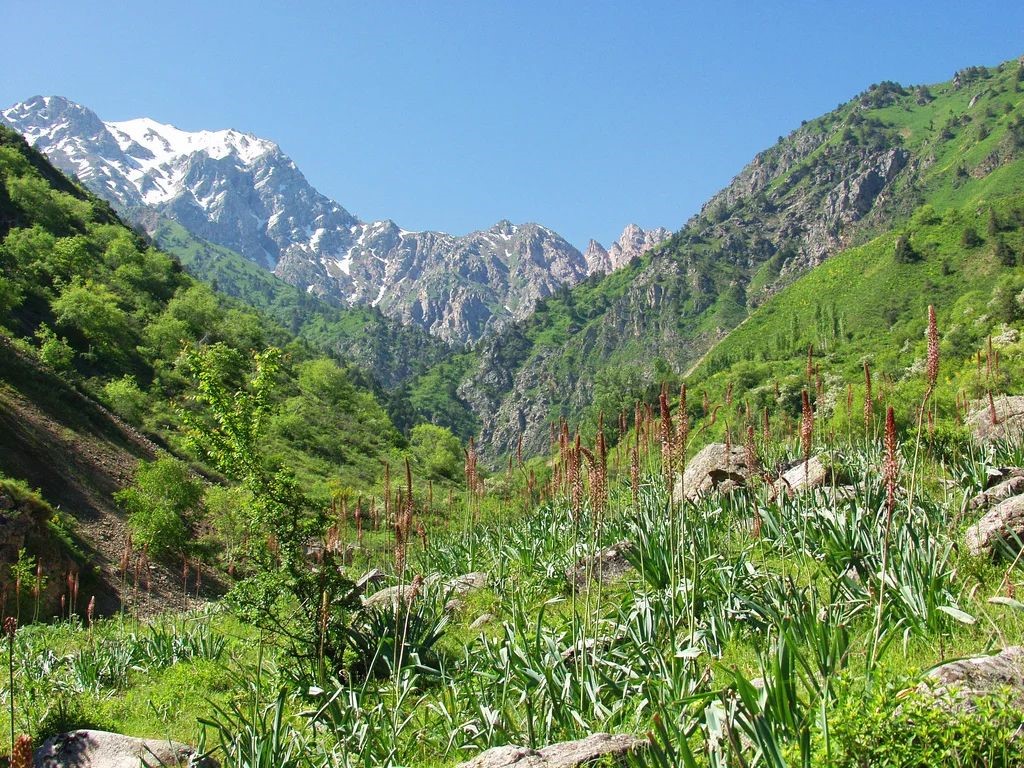 Iqlimga joyning dengiz sathidan balandligi va tog‘ tizmalarining qanday joylashganligi ham katta ta’sir qiladi.
Iqlim mintaqalari
Ayniqsa mo‘tadil iqlim mintaqalarda bunday o‘zgaruvchanlik ko‘p bo‘lganligi uchun ularni iqlimini aniqlashda bir necha yil – 25-30 yil kerak bo‘ladi. Bunday joylarning iqlimi ko‘p yillik ob- havoning holatidan aniqlanadi.
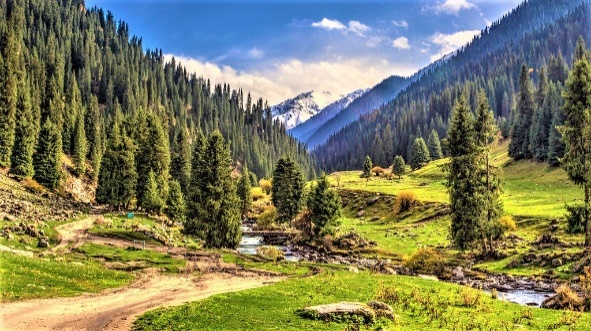 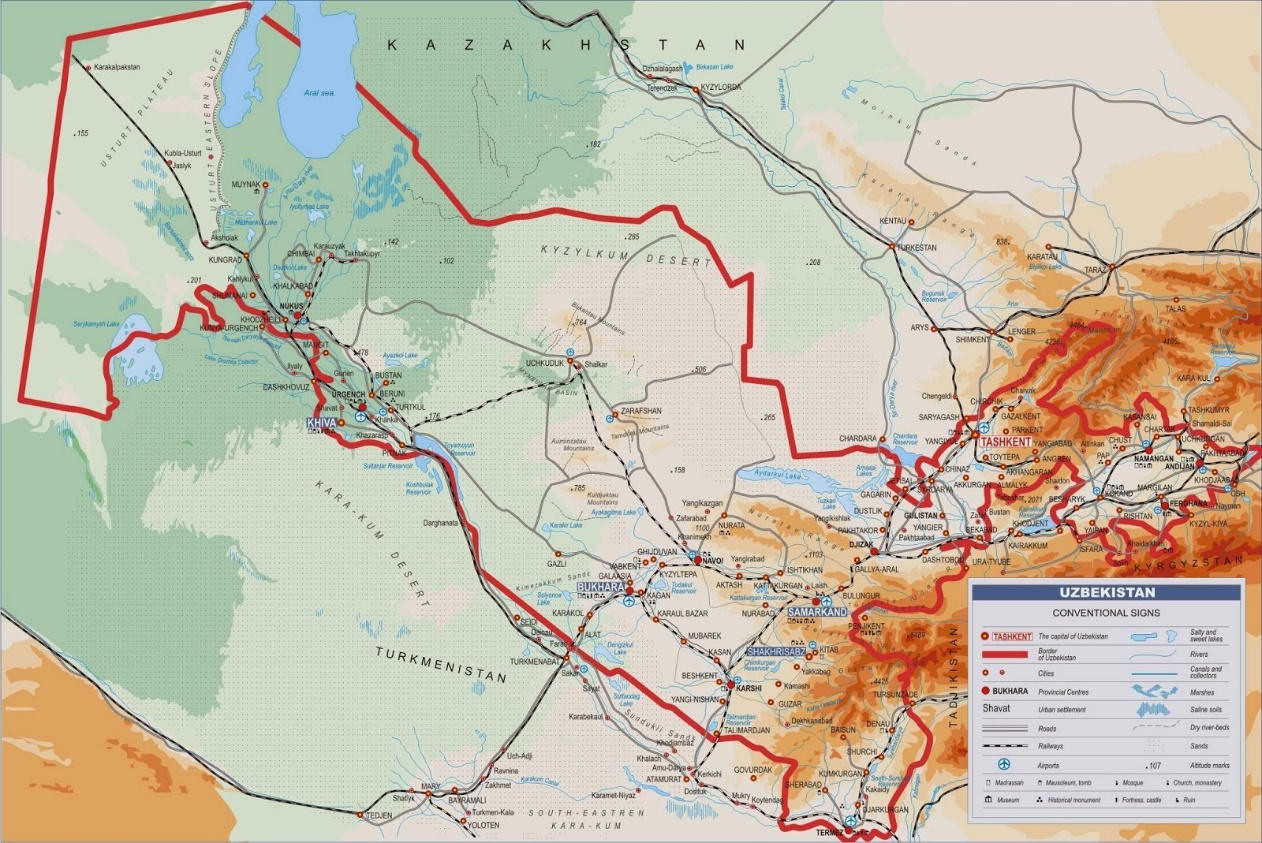 Xulosa
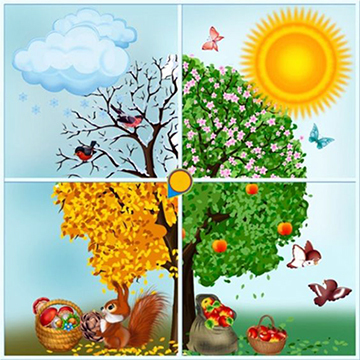 Mustaqil bajarish uchun topshiriqlar:
1. Darslikning 90-93-sahifalaridagi “Ob-havo va iqlim” mavzusini o‘qish.
2. 93-sahifadagi savollarga javob yozish.
3. 61-rasmni chizish.
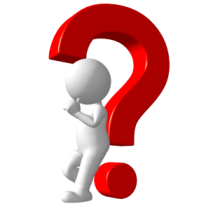